Announcements
Assignments
HW8 - Due 3/28, 10 pm
P4: MDP/RL - Due Thurs 4/6, 10 pm

Midterm 2
One week!!! in lecture
See Piazza for details
Review session 6-8pm Tuesday in Rashid Auditorium
In scope: Bayes nets representation and independence (today)
AI: Representation and Problem Solving
Bayes Nets: Independence
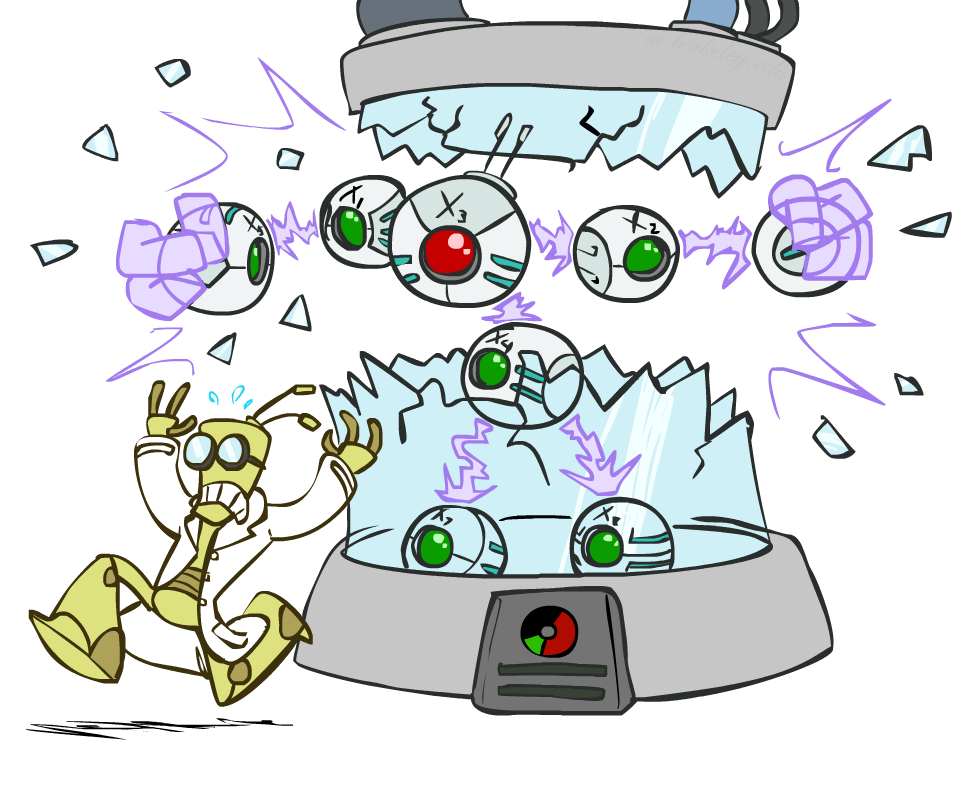 Instructor: Stephanie Rosenthal
Slide credits: CMU AI and http://ai.berkeley.edu
Answer Any Query from Condition Probability Tables
Conditional Probability Tables and Chain Rule
Joint
Answer Any Query from Condition Probability Tables
Bayes Net
Joint
Bayes’ Nets: Big Picture
Two problems with using full joint distribution tables as our probabilistic models:
Unless there are only a few variables, the joint is WAY too big to represent explicitly
Hard to learn (estimate) anything empirically about more than a few variables at a time

Bayes nets: a technique for describing complex joint distributions (models) using simple, local distributions (conditional probabilities)
A type of probabilistic graphical models
We describe how variables locally interact
Local interactions chain together to give global, indirect interactions
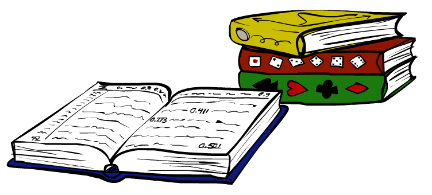 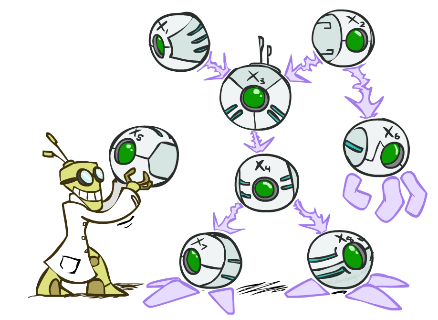 Bayes Nets for Medical Diagnosis
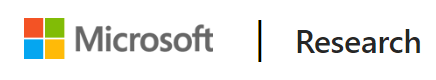 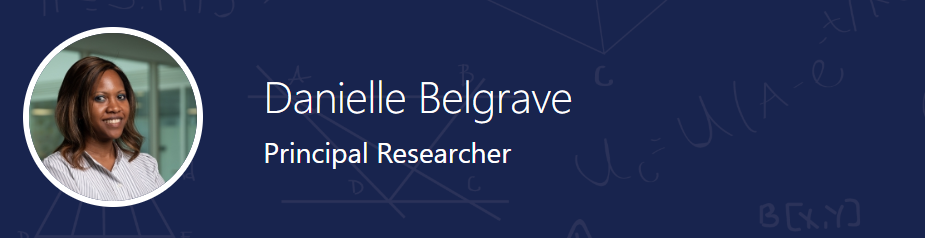 https://www.microsoft.com/en-us/research/people/dabelgra/
Developmental Profiles of Eczema, Wheeze, and Rhinitis:
Two Population-Based Birth Cohort Studies
Danielle Belgrave, et al. PLOS Medicine, 2014
https://journals.plos.org/plosmedicine/article?id=10.1371/journal.pmed.1001748
Bayes Nets for Medical Diagnosis
Jamilloux, Yvan, Nicolas Romain-Scelle, Muriel Rabilloud, Coralie Morel,                                                   Laurent Kodjikian, Delphine Maucort-Boulch, Philip Bielefeld, and Pascal Sève. 2021.                    "Development and Validation of a Bayesian Network for Supporting the Etiological Diagnosis of Uveitis" Journal of Clinical Medicine 10, no. 15: 3398.
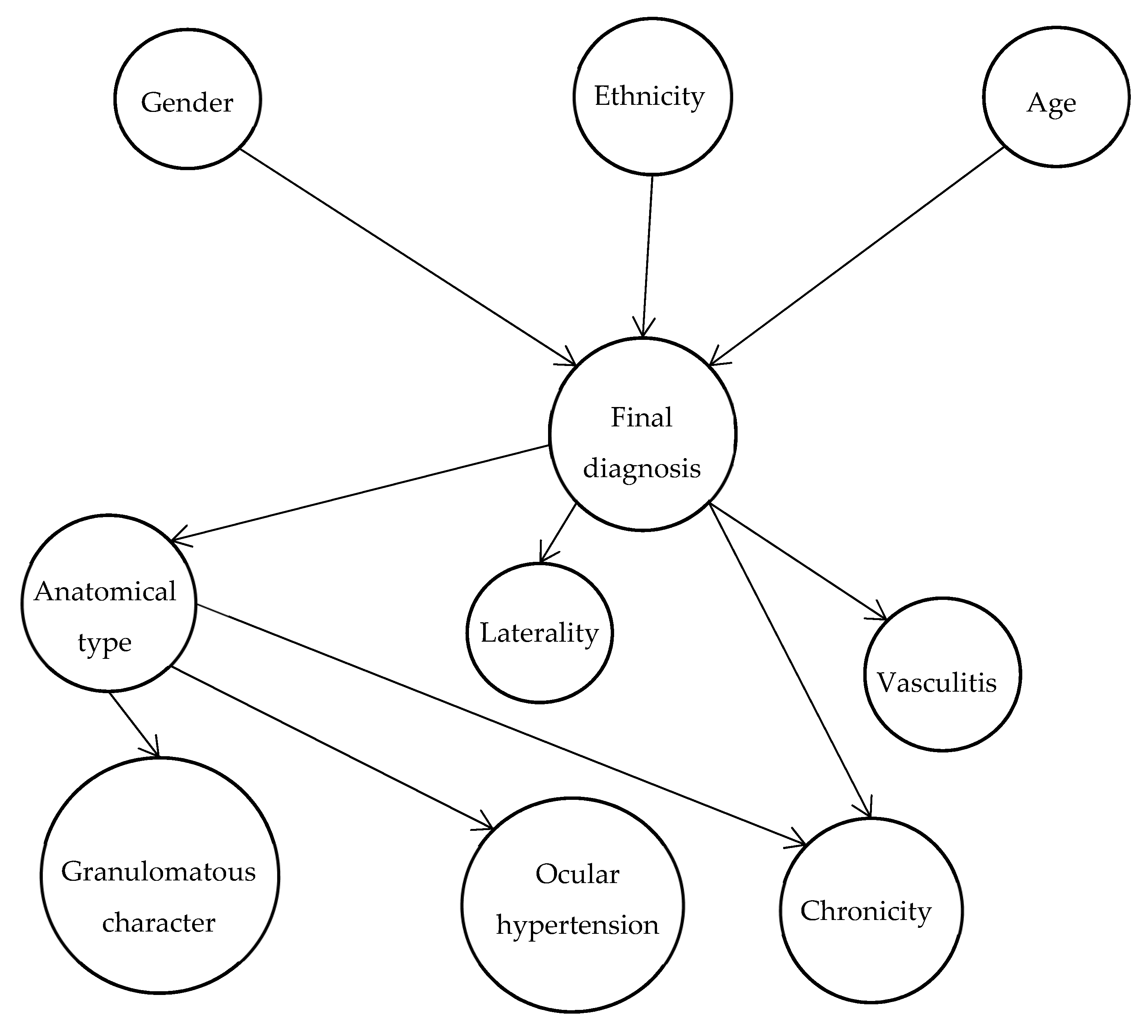 Bayes Nets for Medical Diagnosis
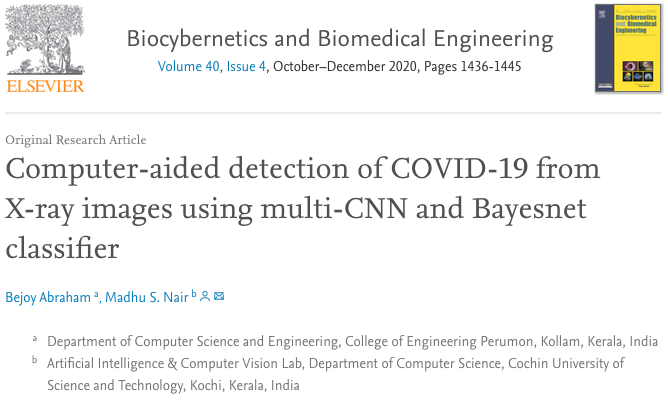 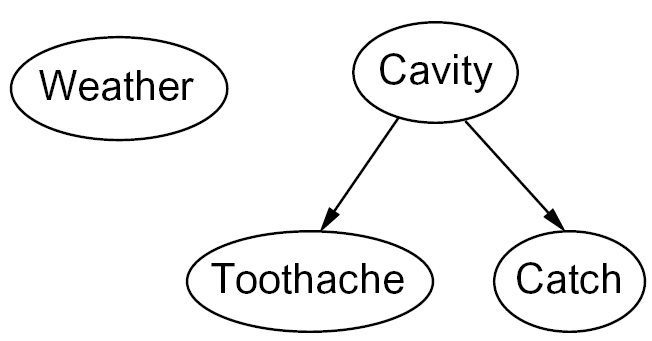 Graphical Model Notation
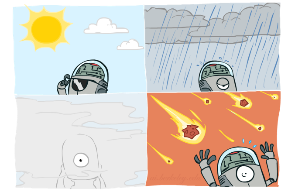 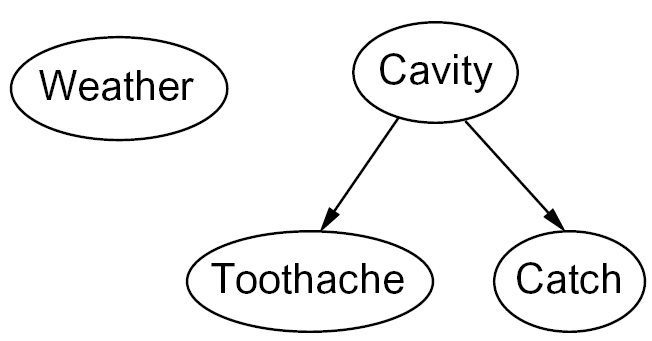 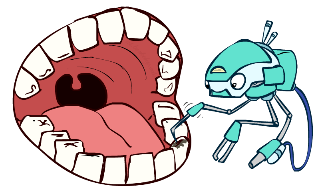 Bayesian Networks
Bayes net
One node per random variable
Directed-Acyclic-Graph
One CPT per node: P(node | Parents(node) )
Joint Probability
Bayesian Networks
Bayes net
One node per random variable
Directed-Acyclic-Graph
One CPT per node: P(node | Parents(node) )
Joint Probability
Bayesian Networks
Bayes net
One node per random variable
Directed-Acyclic-Graph
One CPT per node: P(node | Parents(node) )
Joint Probability
Bayesian Networks
Bayes net
Bayesian Networks
Bayes net
Independence
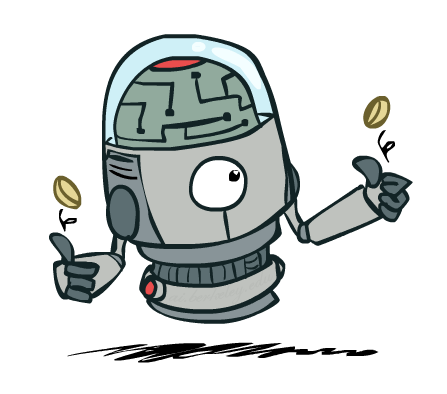 Independence
Two variables X and Y are independent if

                    x,y       P(x, y) = P(x) P(y)

This says that their joint distribution factors into a product of two simpler distributions

Combine with product rule P(x,y) = P(x|y)P(y) we obtain another form:

                x,y P(x | y) = P(x)    or     x,y P(y | x) = P(y)
		
Example: two dice rolls Roll1 and Roll2
P(Roll1=5, Roll2=5)     =   P(Roll1=5) P(Roll2=5)  =  1/6 x 1/6  =  1/36
P(Roll2=5 | Roll1=5)   =   P(Roll2=5)
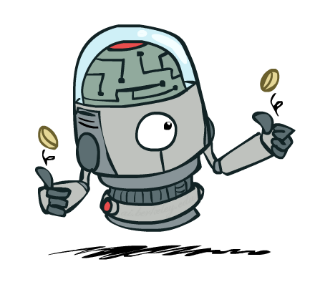 Example: Independence
n fair, independent coin flips:
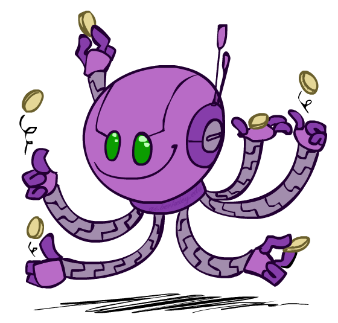 P(X1)
P(X2)
P(Xn)
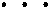 P(X1,X2,...,Xn)
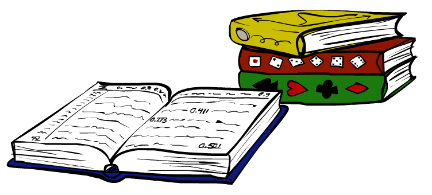 2n
Poll 1
Are T and W independent?
Poll 1
Are T and W independent?
No
Conditional Independence
P(Toothache, Cavity, Catch)

If I have a cavity, the probability that the probe catches in it doesn't depend on whether I have a toothache:
P(+catch | +toothache, +cavity) = P(+catch | +cavity)

The same independence holds if I don’t have a cavity:
P(+catch | +toothache, -cavity) = P(+catch| -cavity)

Catch is conditionally independent of Toothache given Cavity:
P(Catch | Toothache, Cavity) = P(Catch | Cavity)
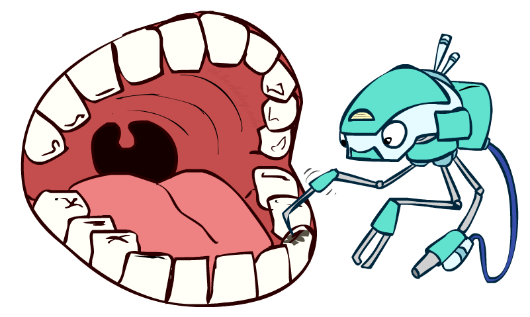 Equivalent statements:
P(Toothache | Catch , Cavity) = P(Toothache | Cavity)
P(Toothache, Catch | Cavity) = P(Toothache | Cavity) P(Catch | Cavity)
One can be derived from the other easily
Conditional Independence
Absolute (unconditional) independence very rare (why?)

Conditional independence is our most basic and robust form of knowledge about uncertain environments.

X is conditionally independent of Y given Z
      if and only if: 
                x,y,z       P(x | y, z) = P(x | z)

      or, equivalently, if and only if
                x,y,z       P(x, y | z) = P(x | z) P(y | z)
Independence Rules
Independence
       If A and B are independent, then:


Conditional independence
       If A and B are conditionally
       independent given C, then:
Conditional Independence and Bayes Nets
Fire, Smoke, Alarm
Causal story to create Bayes net





Assumptions

Joint distribution
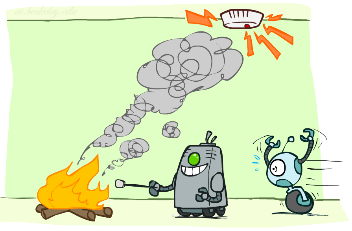 Conditional Independence and Bayes Nets
What about this domain:

Traffic
Umbrella
Raining
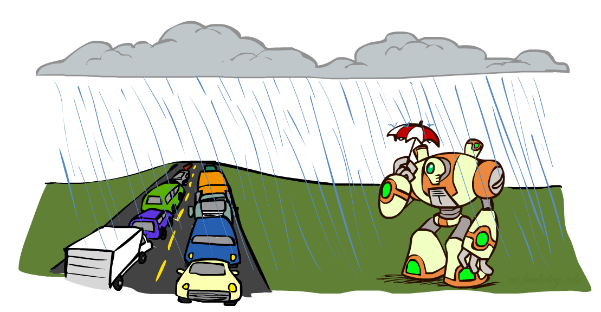 Conditional Independence and the Chain Rule
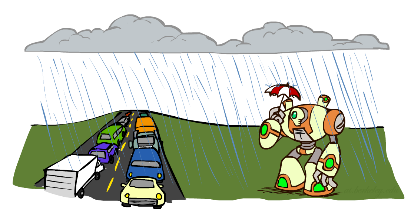 Chain rule:
  P(x1, x2,…, xn) = i P(xi | x1,…, xi-1)

Trivial decomposition:
  P(Rain, Traffic, Umbrella) =


With assumption of conditional independence:
  P(Rain, Traffic, Umbrella) =

Bayes nets / graphical models help us express 			          conditional independence assumptions
[Speaker Notes: Will be obvious from ghostbusters example]
Conditional Independence and the Chain Rule
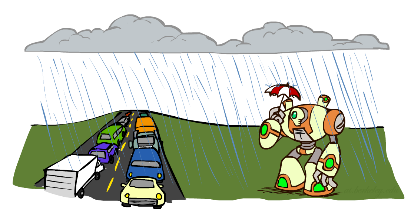 Chain rule:
  P(x1, x2,…, xn) = i P(xi | x1,…, xi-1)

Trivial decomposition:
  P(Rain, Traffic, Umbrella) = P(Rain) P(Traffic | Rain) P(Umbrella | Rain, Traffic)


With assumption of conditional independence:
  P(Rain, Traffic, Umbrella) = P(Rain) P(Traffic | Rain) P(Umbrella | Rain)

Bayes nets / graphical models help us express 			          conditional independence assumptions
[Speaker Notes: Will be obvious from ghostbusters example]
Example: Coin Flips
N independent coin flips






No interactions between variables: absolute independence
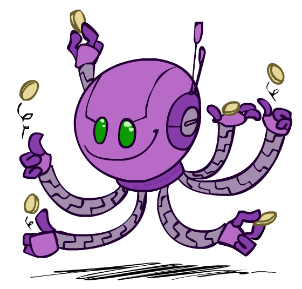 X1
X2
Xn
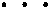 Example: Traffic
Variables:
R: It rains
T: There is traffic

Model 1: independence







Why is an agent using model 2 better?
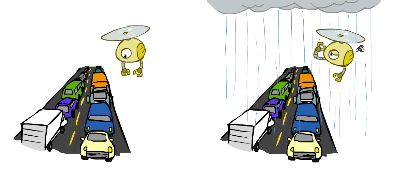 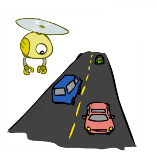 Model 2: rain causes traffic
R
R
T
T
Example: Traffic II
Let’s build a causal Bayes net!
Variables
T: Traffic
R: It rains
L: Low pressure
D: Roof drips
B: Ballgame
C: Cavity
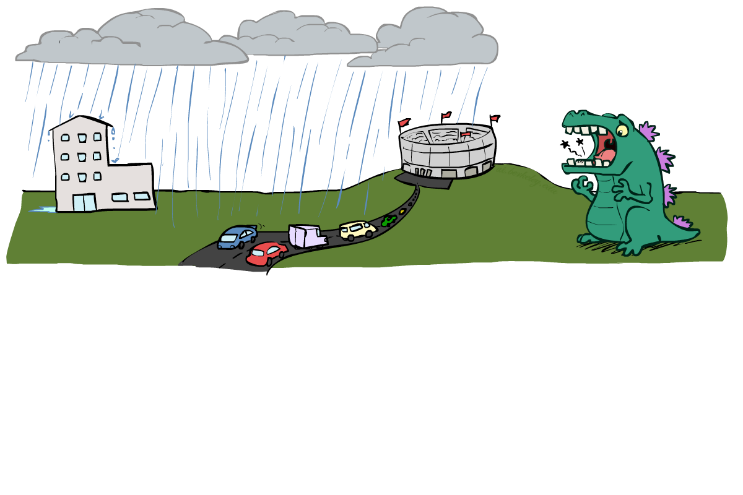 Example: Alarm Network
Variables
B: Burglary
A: Alarm goes off
M: Mary calls
J: John calls
E: Earthquake!
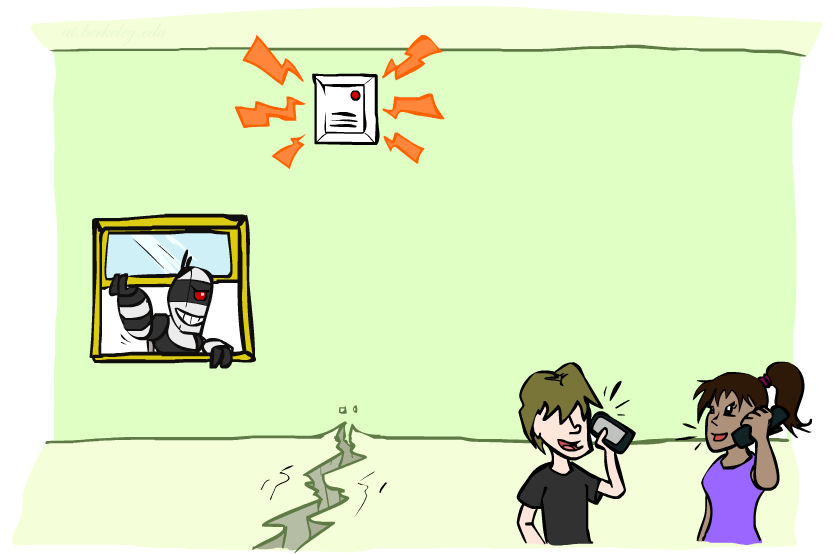 Semantics Example
Burglary
Earthquake
Alarm
John calls
Mary calls
Example: Alarm Network
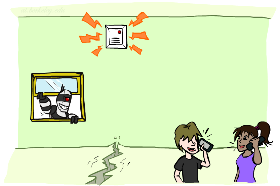 Burglary
Earthqk
Alarm
John calls
Mary calls
[Speaker Notes: demo]
Poll 2
Match the product of CPTs to the Bayes net.




I.

II.

III.
[Speaker Notes: 1]
Conditional Independence Semantics
Conditional Independence Semantics
Guaranteed X independent of Z ?
No!

One example set of CPTs for which X is not independent of Z is sufficient to show this independence is not guaranteed.

Example:

Low pressure always causes rain
Rain always causes traffic
High pressure always causes no rain
No rain always causes no traffic

In numbers:
   P( +y | +x ) = 1	P( +z | +y ) = 1 
   P(  -y | -x  ) = 1	P(  -z | -y ) = 1
Causal Chains
This configuration is a “causal chain”
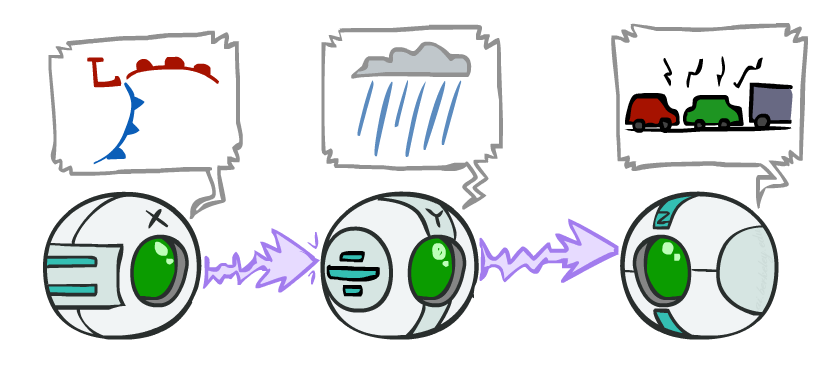 X: Low pressure   Y: Rain              Z: Traffic
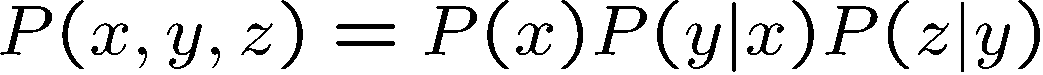 Causal Chains
This configuration is a “causal chain”
Guaranteed X independent of Z given Y?











Evidence along the chain “blocks” the influence
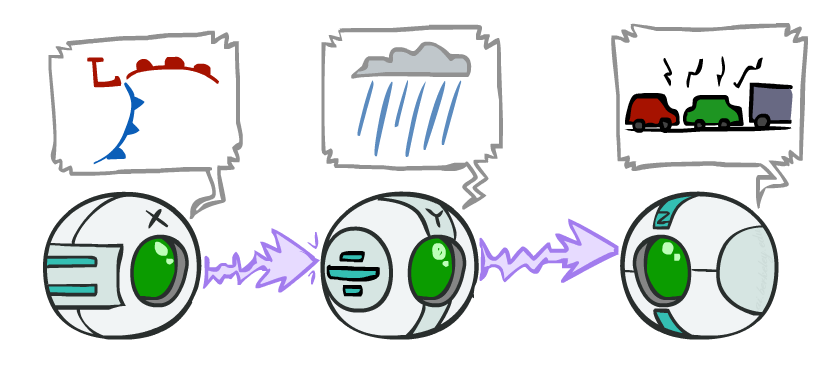 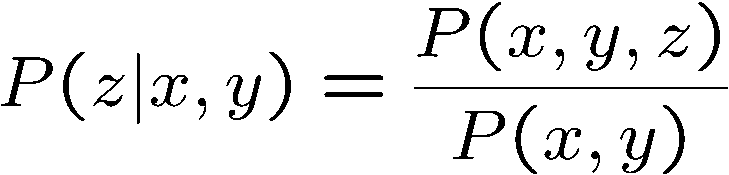 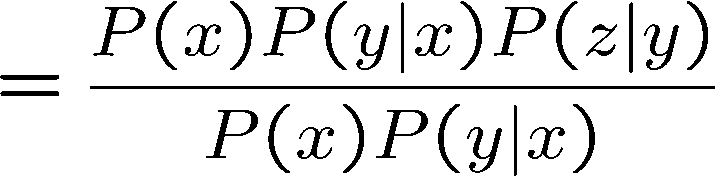 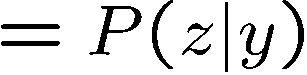 X: Low pressure          Y: Rain                          Z: Traffic
Yes!
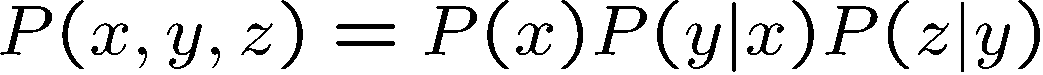 Common Cause
This configuration is a “common cause”
Guaranteed X independent of Z ?   No!

One example set of CPTs for which X is not independent of Z is sufficient to show this independence is not guaranteed.

Example:

Project due always causes both forums busy 
    and lab full 

In numbers:
         P( +x | +y ) = 1	P( -x | -y ) = 1,
	     P( +z | +y ) = 1	P( -z | -y ) = 1
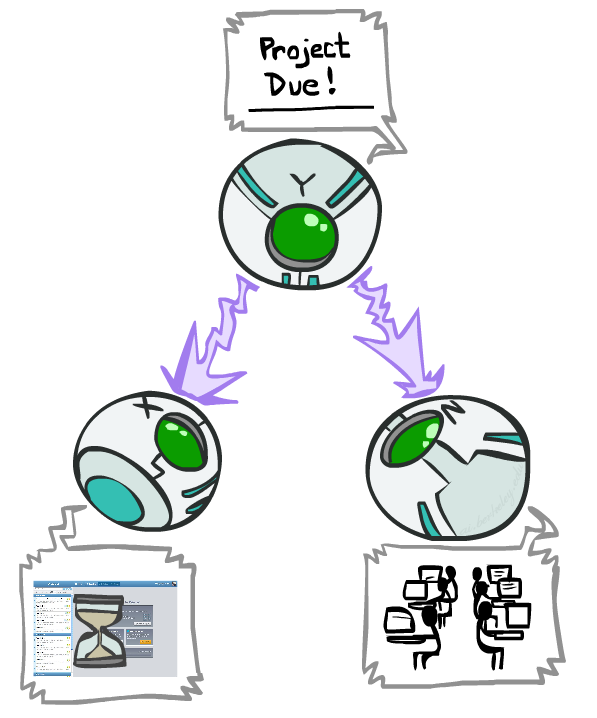 Y: Project due
X: Forums busy
Z: Lab full
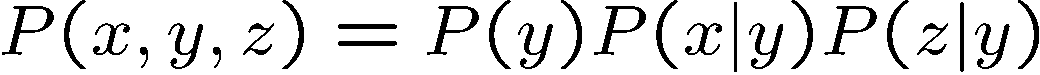 Common Cause
This configuration is a “common cause”
Guaranteed X and Z independent given Y?












Observing the cause blocks influence between effects.
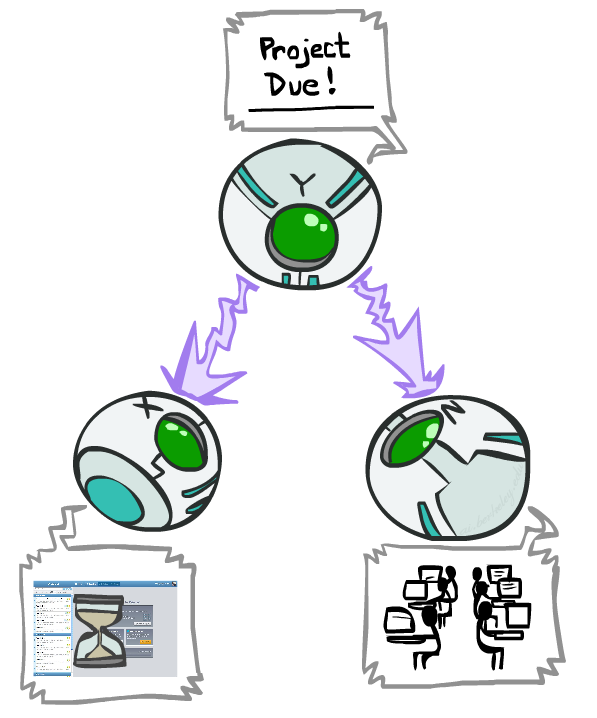 Y: Project due
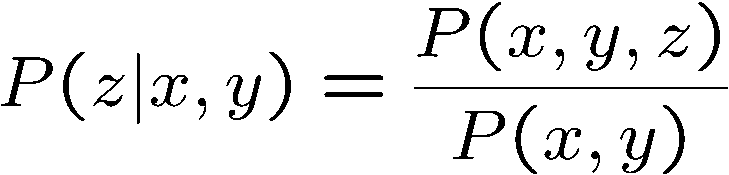 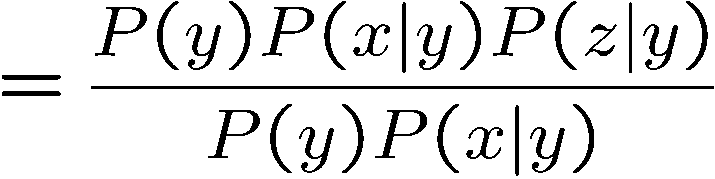 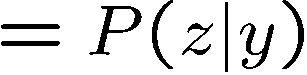 X: Forums busy
Z: Lab full
Yes!
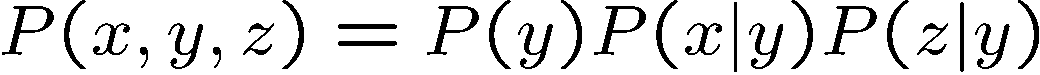 Common Effect
Last configuration: two causes of one effect (v-structures)
Are X and Y independent?

Yes: the ballgame and the rain cause traffic, but they are not correlated

Still need to prove they must be (try it!)

Are X and Y independent given Z?

No: seeing traffic puts the rain and the ballgame in competition as explanation.

This is backwards from the other cases

Observing an effect activates influence between possible causes.
X: Raining
Y: Ballgame
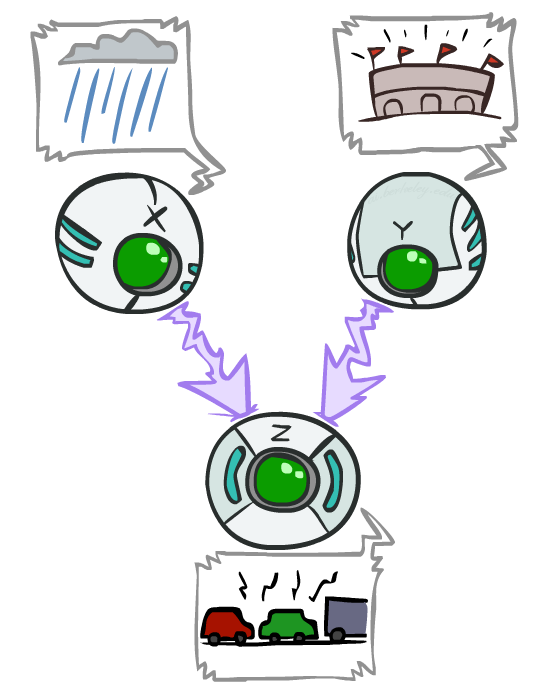 Z: Traffic
Bayes Net Independence
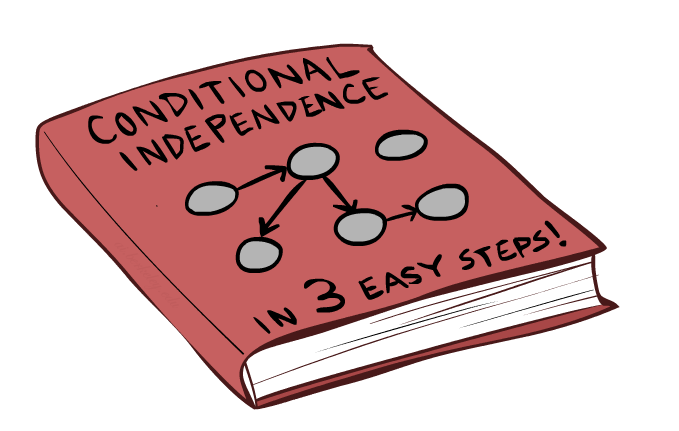 Answering Independence Questions
Is A independent from E?


Is A independent from E given C?


Is A independent from C given E?
Reachability
L
Recipe: shade evidence nodes, look for paths in the resulting graph

Attempt 1: if two nodes are connected by an undirected path not blocked by a shaded node, they are conditionally independent

Almost works, but not quite
Where does it break?
Answer: the v-structure at T doesn’t count as a link in a path unless “active”
R
B
D
T
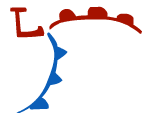 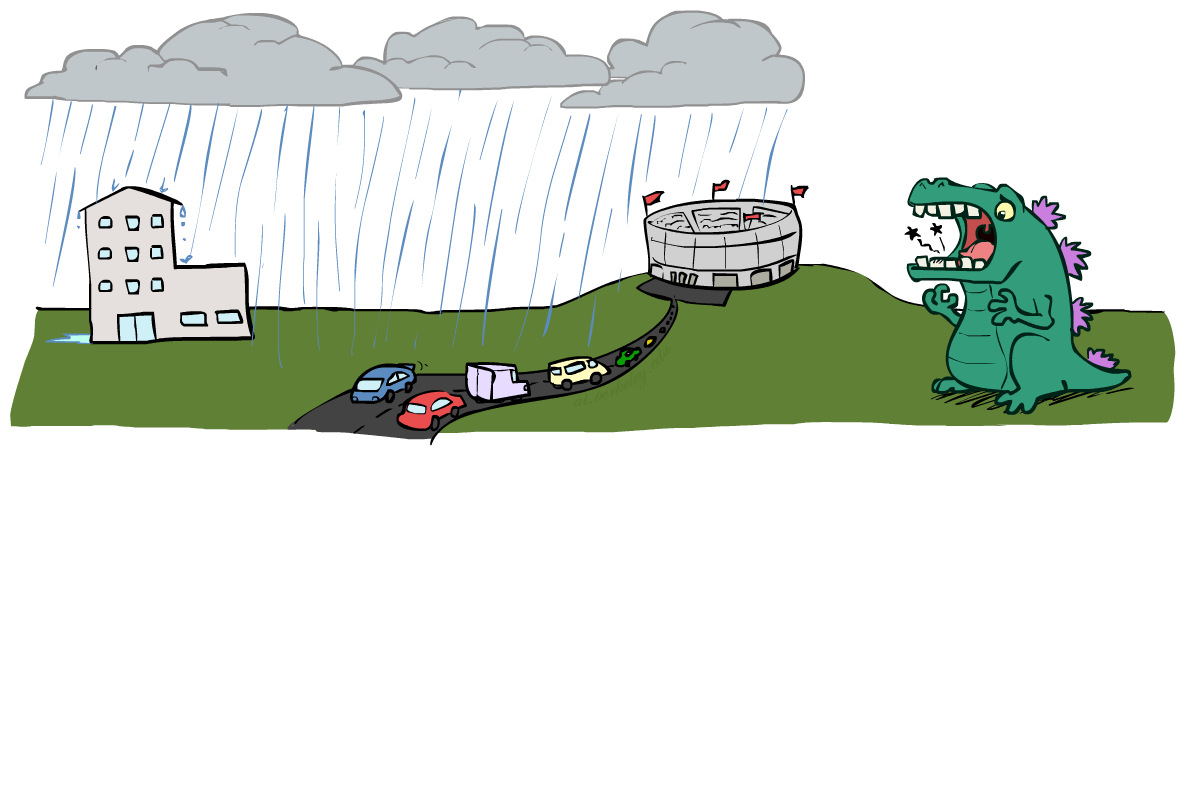 Active / Inactive Paths
Active Paths
Inactive Paths
Question: Are X and Y conditionally independent given evidence variables {Z}?
Yes, if X and Y “d-separated” by Z
Consider all (undirected) paths from X to Y
No active paths = independence!


A path is active if each triple is active:
Causal chain A  B  C where B is unobserved (either direction)
Common cause A  B  C where B is unobserved
Common effect (aka v-structure)
	A  B  C where B or one of its descendents is observed
	

All it takes to block a path is a single inactive segment
Bayes Ball
Active Paths
Inactive Paths
Question: Are X and Y conditionally independent given evidence variables {Z}?
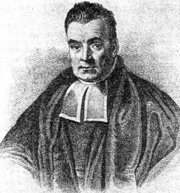 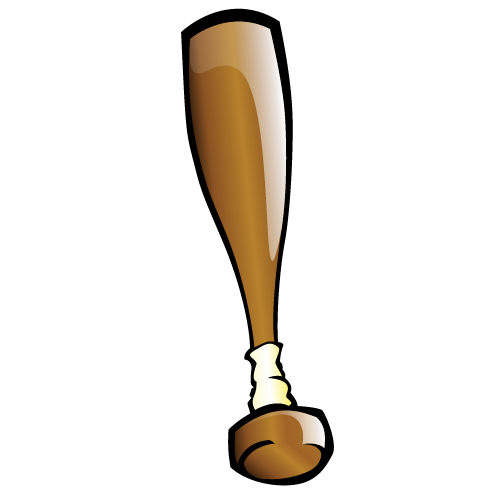 Shachter, Ross D. "Bayes-Ball: Rational Pastime (for Determining Irrelevance and Requisite Information in Belief Networks and Influence Diagrams)." Proceedings of the Fourteenth conference on Uncertainty in Artificial Intelligence. 1998.
Bayes Ball
Active Paths
Inactive Paths
Question: Are X and Y conditionally independent given evidence variables {Z}?

Shade in Z
Drop a ball at X
The ball can pass through any active path and is blocked by any inactive path (ball can move either direction on an edge)
If the ball reaches Y, then X and Y are NOT conditionally independent given Z
Bayes Ball
Active Paths
Inactive Paths
Poll 3
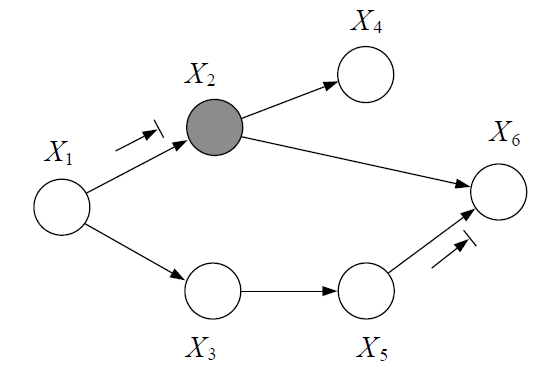 Poll 3
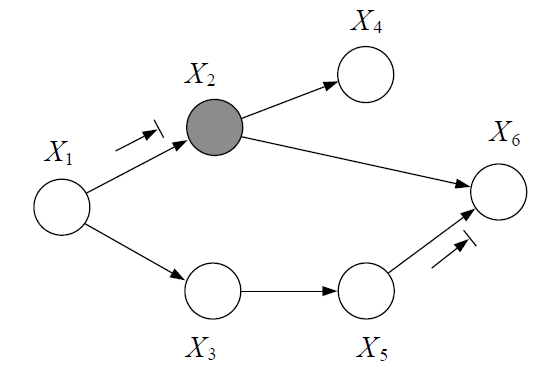 Poll 4
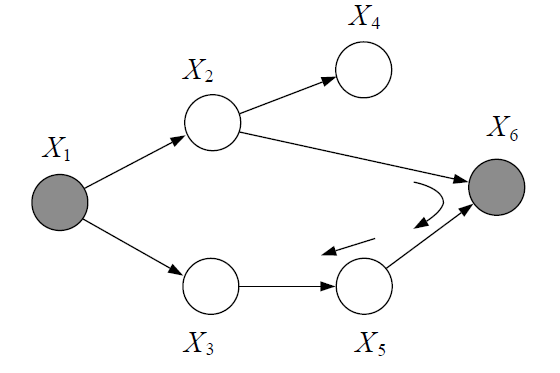 Poll 4
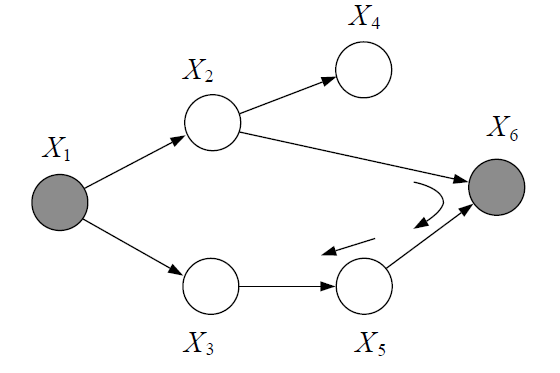 Conditional Independence Semantics
Every variable is conditionally independent of its non-descendants given its parents
GP3
P2
P3
P1
X
Z
A
W
C2
C1
GC2
Markov blanket
A variable’s Markov blanket consists of parents, children, children’s other parents
Every variable is conditionally independent of all other variables given its Markov blanket
GP3
P2
P3
P1
C
B
X
Z
A
W
C2
C1
GC2
Answer Any Query from Joint Distribution
Joint
Answer Any Query from Bayes Net
Bayes Net
Joint
Next: Answer Any Query from Bayes Net
Bayes Net